Radiation Control
Vashek VyletRadCon Manager
UITF Internal Safety Review
May 10, 2016
1
Radiation Control
Goal: Insure radiation safety of workers,  public and the environment, in compliance with regulatory and Jlab requirements (Shielding Policy)
Radiation Control System (ANSI N43.1): 
Shielding
Monitoring - in process
Beam Containment (Henry Robertson)
2
Shielding Policy
Normal operation (incl. beam mis-steering)
< 250 mrem/y in occupied RCAs
< 100 mrem/y in other occupied areas
< 10 mrem/y at site boundary
radionuclides in groundwater per VPDES permit

Max. credible accident: <15 rem per incident
3
Shielding – Envisioned Phases
A – HDIce: operation at 10 MeV for 900 h/y
Iav = 5 nA  for 80% of time
Iav = 100 nA  for 20% of time (for tuning)

 B – Operation at 10 MeV with Iav = 100 mA

 C – Operation at 35 MeV with Iav = 100 mA
4
Shielding – Phase A
This review: partial phase A – no HDIce, beam ends in cave 2 at 42” beam height

Cave 1 shielding as is; Iav = 100 mA (mA) is desired in cave 1

Cave 2 has 4 ft forward and lateral concrete shielding, with a 1.75 ft thick roof
5
Cave 1 at 100 mA
Thinner wall may be an issue for stairs (and ground due to skyshine).

Cable penetrations under
west wall must be filled
with grout or similar
30”
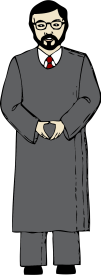 28”
27”
6
Cave 1 at 100 mA
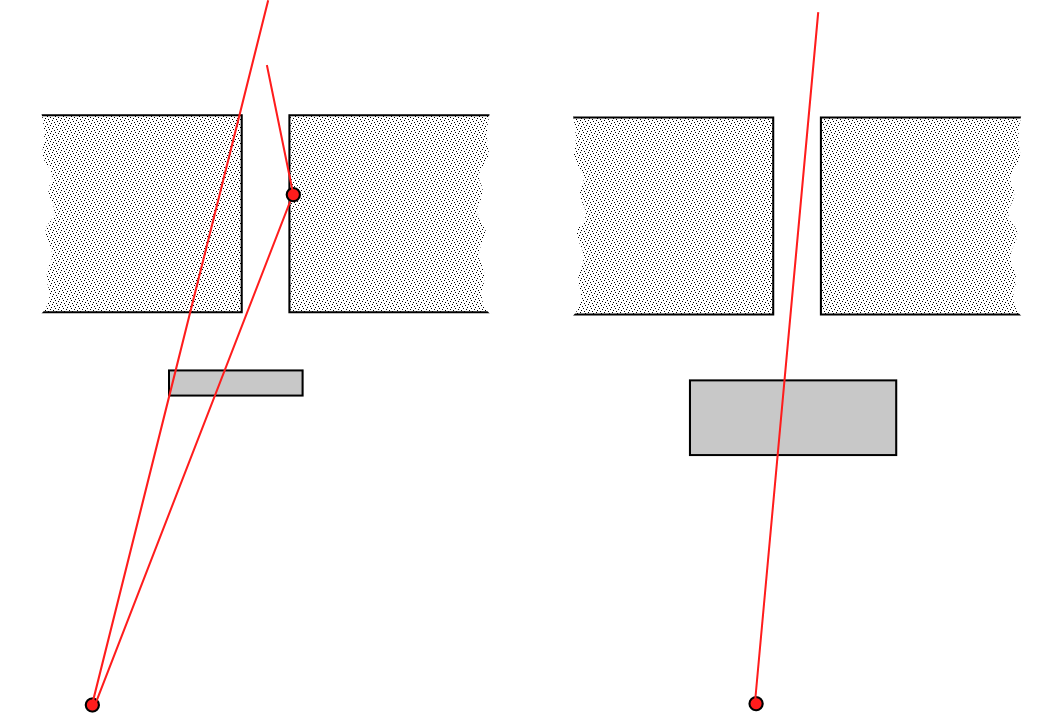 30” concrete
3” steel
7.8” steel
Penetrations are above the beamline – about 8” of steel is needed for same attenuation as the 30” concrete slab. Roof will have to be inaccessible; Depending on results of measurements, full 100 mA may not be feasible at 10 MeV
7
Cave 1 at 100 mA
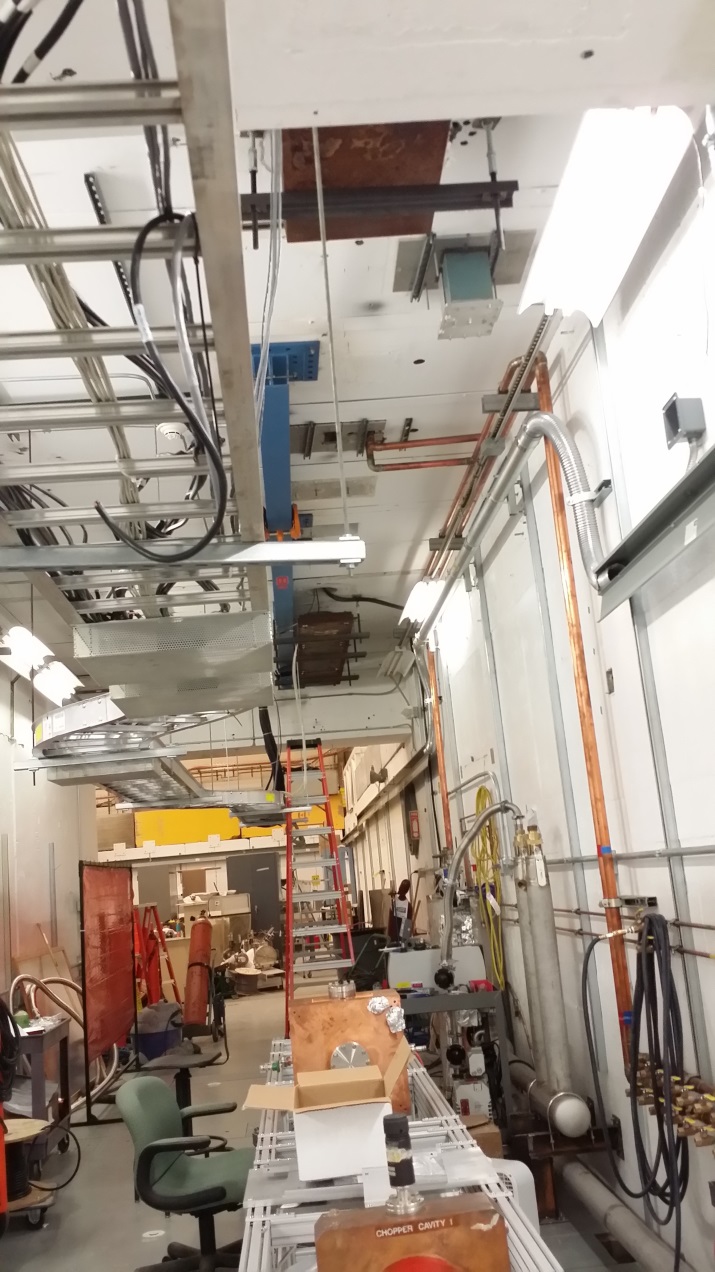 8
Cave 2 at 100 nA
Existing side shielding (4 ft) adequate for both 5% and 100% loss
RCA on roof, potential for RA for large losses
Local shielding needed for FARCs and beam dump
Local shielding needed at ODH vent
HDIce config & forward shielding to be modeled in detail for forward shielding
9
Cave 2 at 100 nA
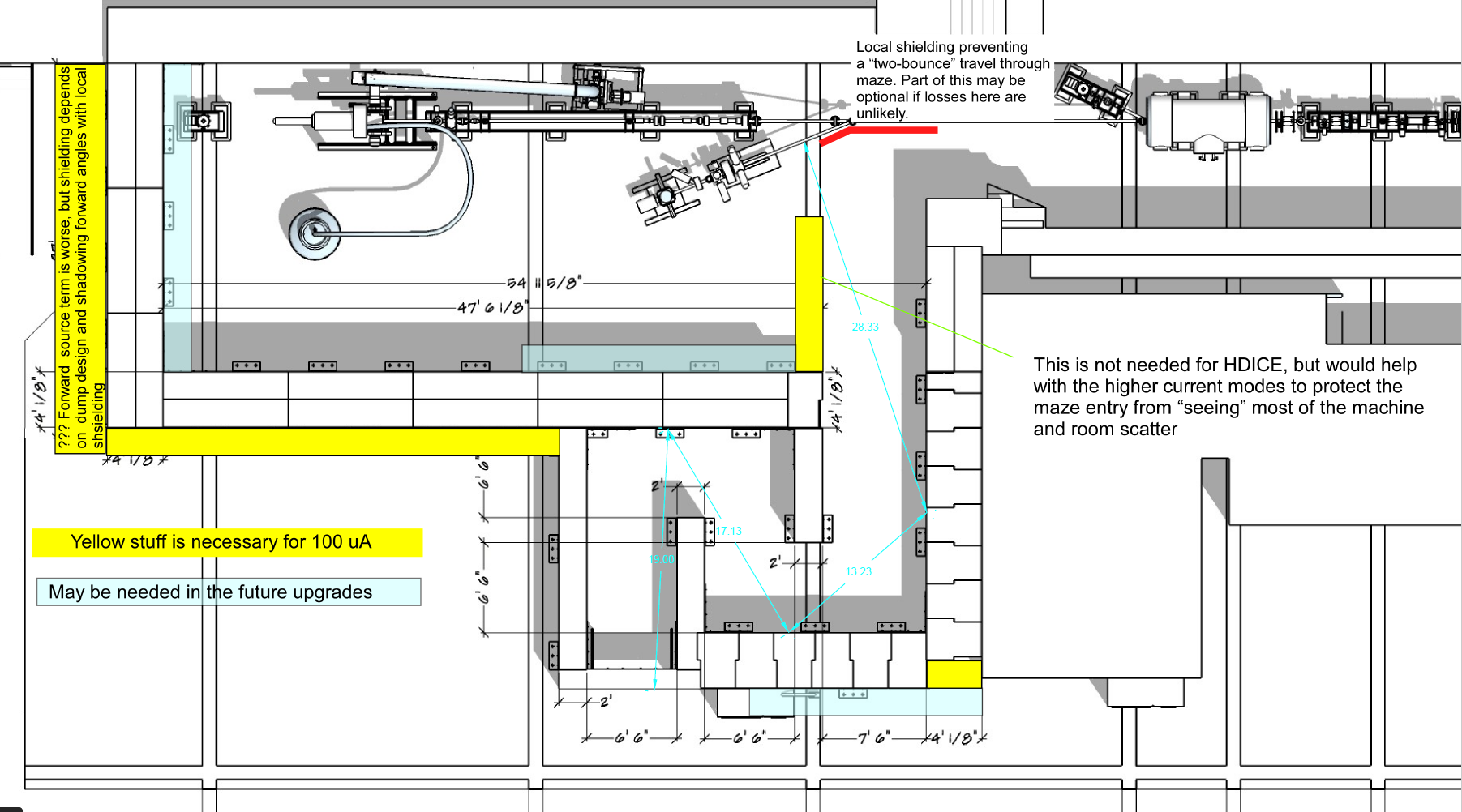 10
Cave 2 at 100 nA
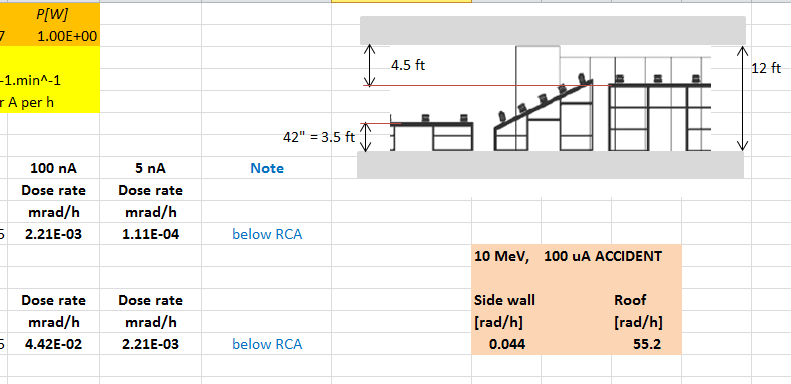 42” dump
Side 5%
loss
Side 100 %
Existing shielding is adequate in this regime; HDIce dump to be designed + few other details
11
Cave 2 at 100 nA
Local shielding needs to be
added on the roof to keep
streaming radiation from ODH
vent reaching occupied areas



Skyshine on ground and adjacent
Areas may be an issue – will be
addressed by monitoring
12
Summary
Both caves sufficiently shielded for 100 nA

100 uA in Cave 2 has issues

Monitoring layout (CARMs) to be defined (include probes for skyshine)

MC calculations needed to address HDIce dump and possible special configurations
13